Examining Projected Changes in Ozone at 2050 and 2090 under Two CMIP5 Scenarios 


C. Nolte, T. Spero, P. Dolwick, B. Henderson, R. Pinder
U.S. Environmental Protection Agency, Research Triangle Park, NC


CMAS Users Conference
25 October 2017
Introduction
We are interested in how future environmental conditions will impact air quality
General approach:
Use WRF to dynamically downscale CMIP5 scenarios over North America
Use these as meteorological inputs to CMAQ to simulate changes in air quality for some future period
U.S. emissions of NOX, SO2, and VOCs have declined substantially since 1990, and are projected to continue to decline in the coming decades due to already-adopted AQ regulations
We allow biogenic emissions to vary with simulated meteorology, but use same anthropogenic emissions inventory and chemical boundary conditions for both base and future periods to isolate the effect of changing average weather patterns
2
Modeling Configuration
CESM data (0.9° × 1.25°) downscaled with WRFv3.4.1
36-km domain over most of North America (199 × 127 grid points)
34 layers up to 50 hPa
Continuous WRF runs (no reinitialization) from 1995-2005 and 2025-2100
Spectral nudging of wavelengths >1500 km toward CESM fields, above PBL only 
This work examines conditions at 2050 and 2090 under RCP4.5 and RCP8.5, relative to 2000 using 11-year simulation periods
CMAQ 5.2 beta with CB05 chemical mechanism over Continental U.S. domain (148 × 110 grid cells)
Projected 2040 anthropogenic emissions developed as reference case for regulatory impact analysis of HD GHG rule
Relative to 2011 NEI: −51% NOX, −66% SO2, −14% VOC
Wildfires unchanged, no LNOx, windblown dust, or bidirectional exchange of NH3
3
Previous Work – Changes at 2030
(2025–2035) minus (1995–2005)
JJA daily max temperature
RCP4.5
RCP6.0
RCP8.5
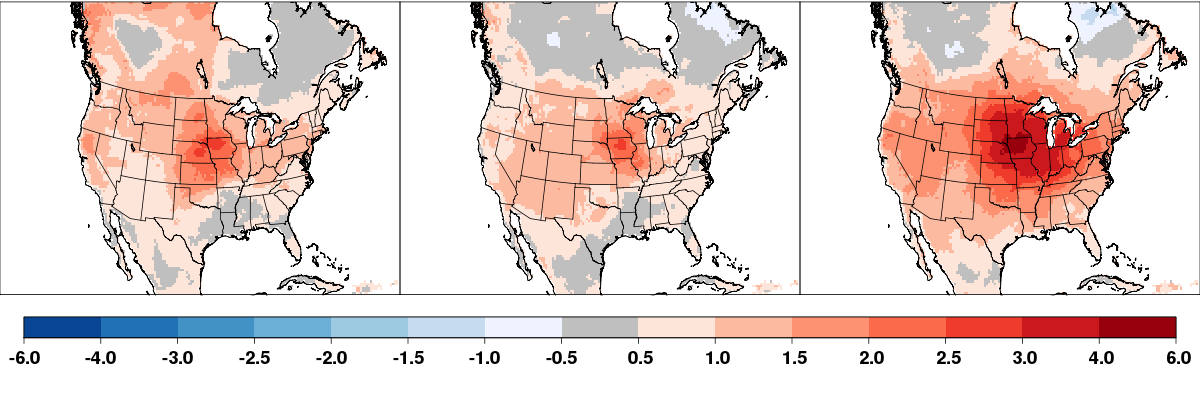 JJA maximum daily 8-h O3
K
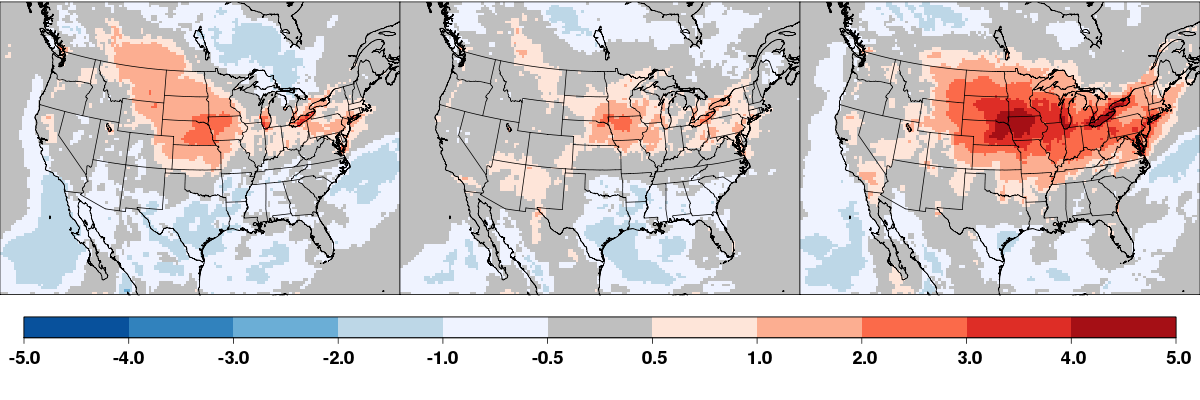 Increases of 0.5-4 K under RCP4.5 and RCP6.0 and 1-6 K under RCP8.5
O3 increases by 0.5-4.5 ppb in areas generally collocated with increased T
Southwest and especially Southeast show little to no change in T and slight decrease in O3 in Gulf Coast
ppb
4
Changes at 2050 and 2090
JJA daily max temperatures
JJA MDA8 O3
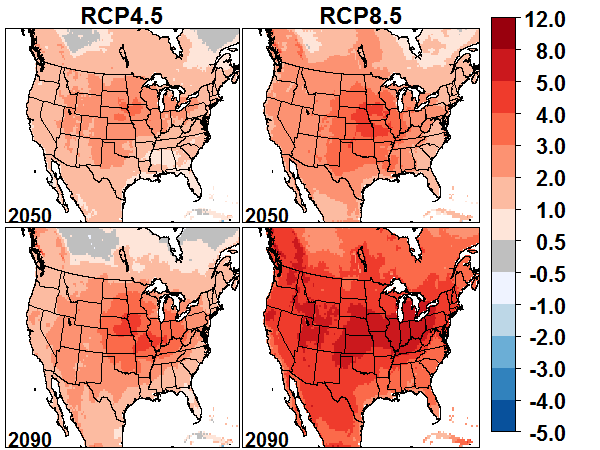 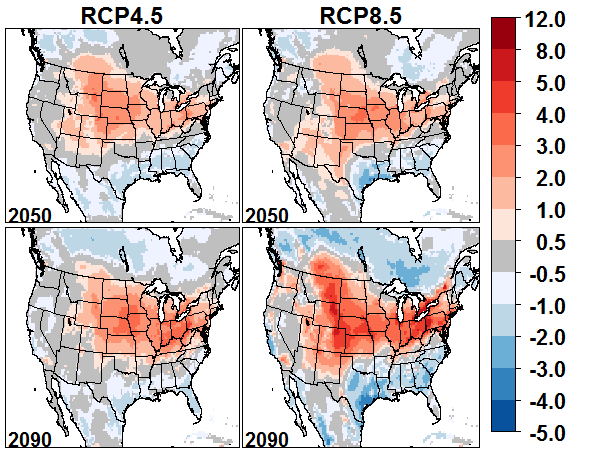 Strong temperature increases, especially at 2090 under RCP8.5
O3 increases 1-4 ppb in Upper Midwest, Ohio Valley, and Northeast, exceeding 8 ppb at 2090 under RCP8.5
Warming is least in Southeast, with actual decreases in O3 in Gulf Coast
What is causing these O3 decreases in the Southeast?
5
[Speaker Notes: Pattern of temperature and O3 increases is similar for daily maximum vs daily means, as well as for JJA and May-Sept months.]
Regional Change in O3 Distribution
Regional change in O3 distribution
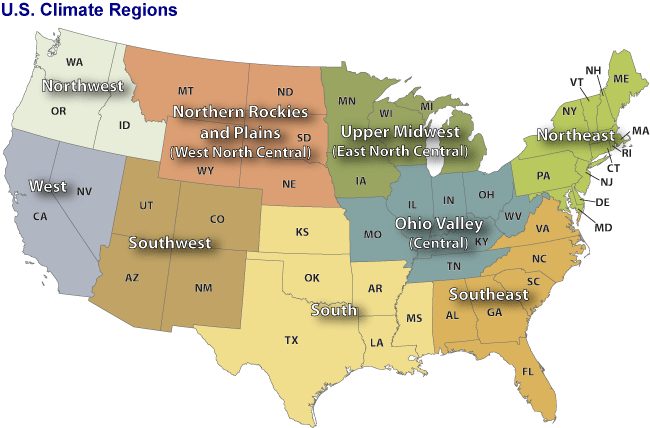 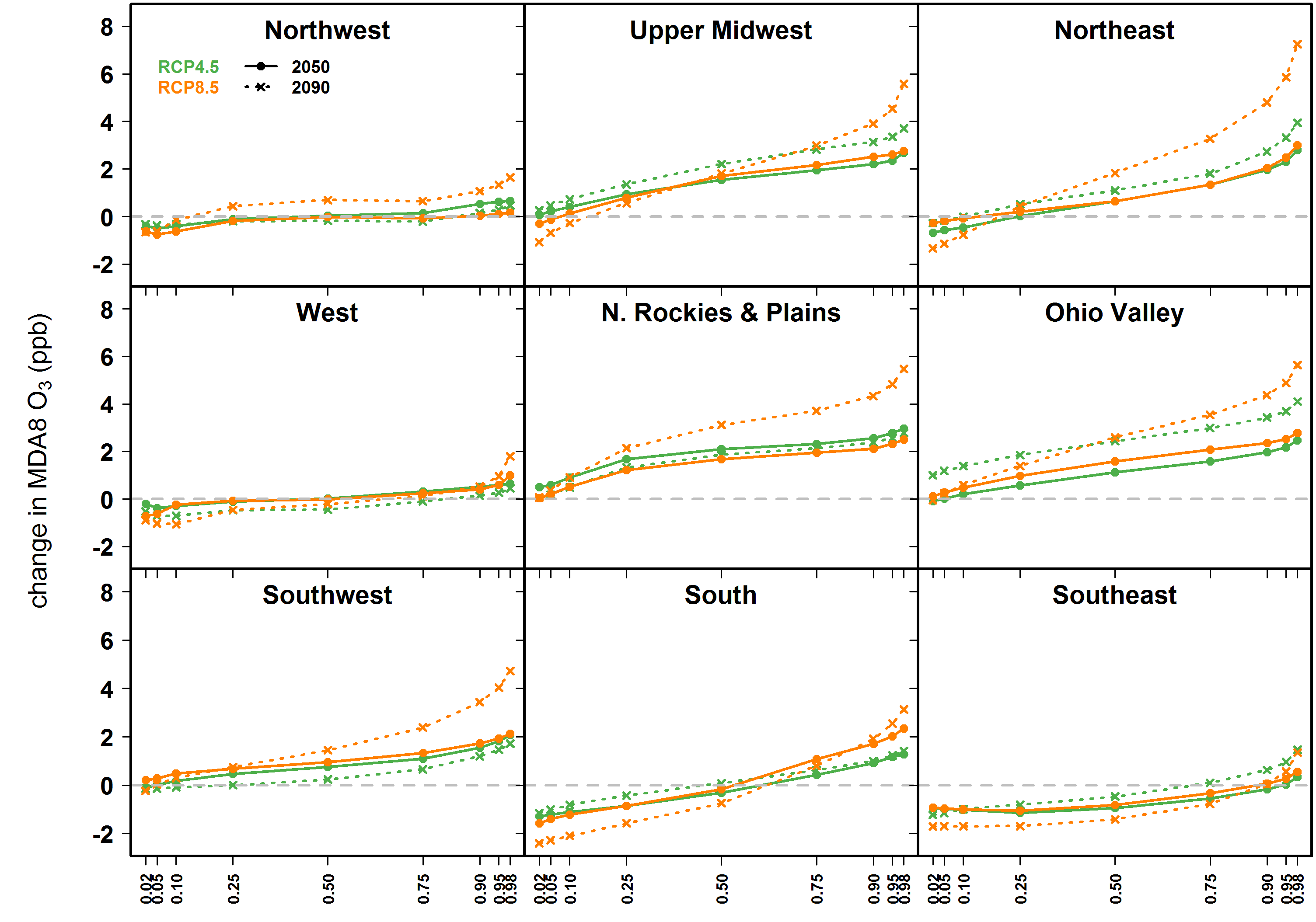 6
Mean Sea-level Pressure
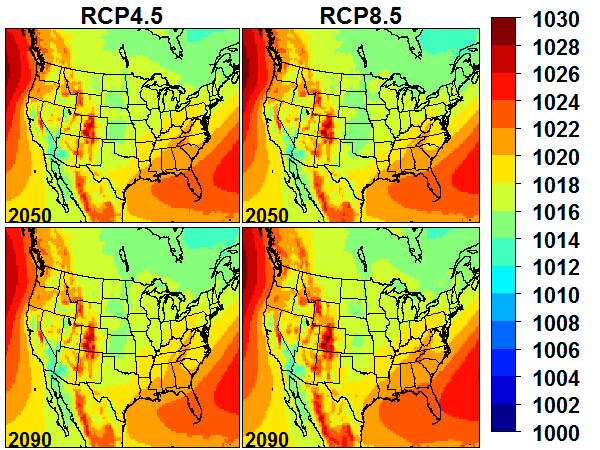 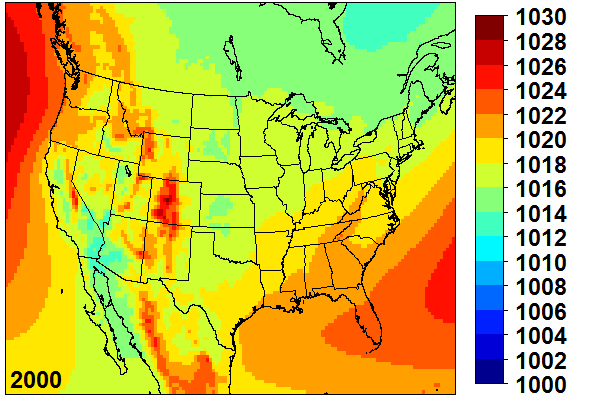 Little change in mean SLP pattern 
Suggests change in O3 not primarily due to changes in transport
7
Wind Speed
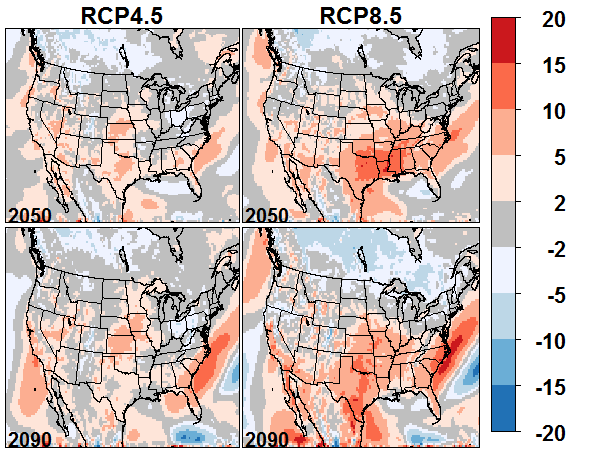 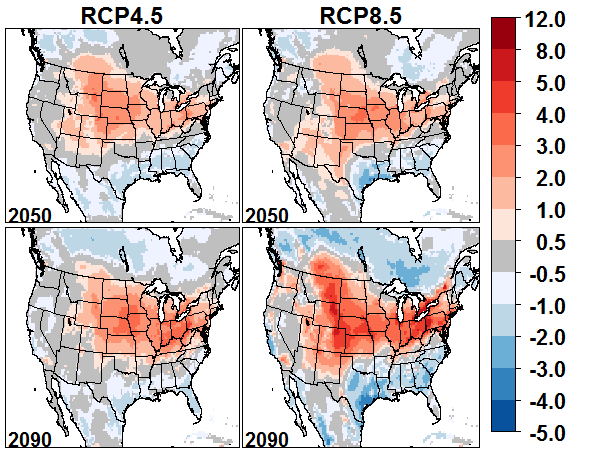 % change in JJA average 10-m wind speed
Change in JJA average MDA8 O3 (ppb)
Stronger increase in wind speeds in TX-LA-MS in RCP8.5 may be contributing to lower O3? 
Wind speeds also increase in KS-IA in RCP4.5, and O3 increases there.
8
Precipitation
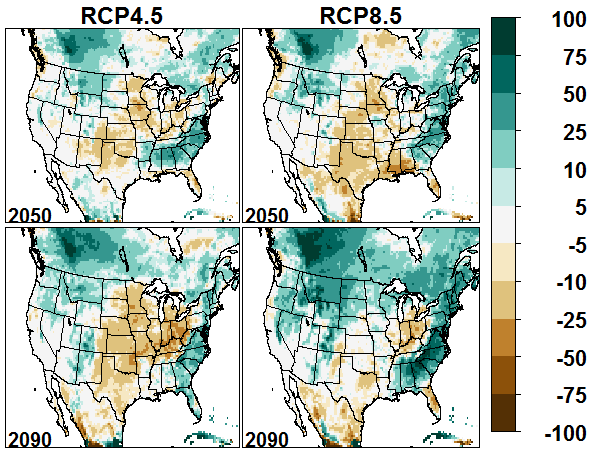 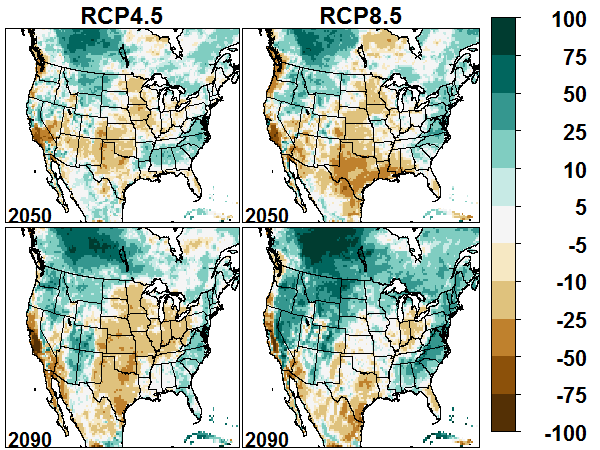 Change in JJA average precipitation (mm/mon)
Change in JJA average precipitation (%)
Decreases in central US and Ohio Valley, increases in Southeast, particularly at 2090 under RCP8.5
9
Precipitation
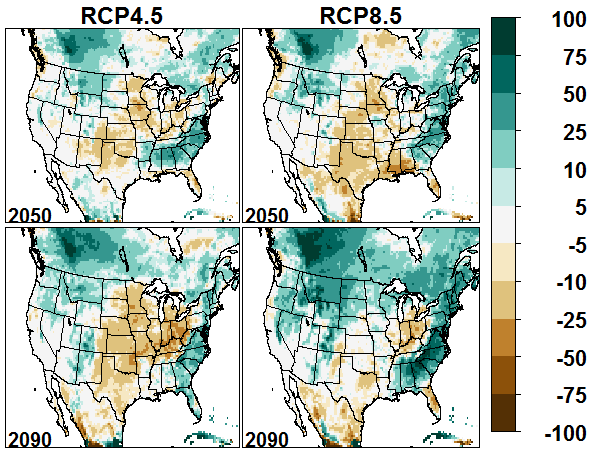 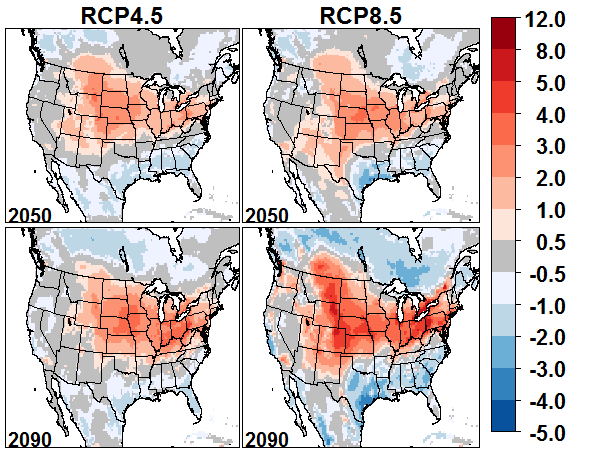 Change in JJA average precipitation (mm/mon)
Change in JJA average MDA8 O3 (ppb)
Decrease in central US and Ohio Valley consistent with increased O3
Increases in Southeast generally consistent with areas of decreased O3
Anomalous behavior in Southeast TX and LA
10
Relative Humidity
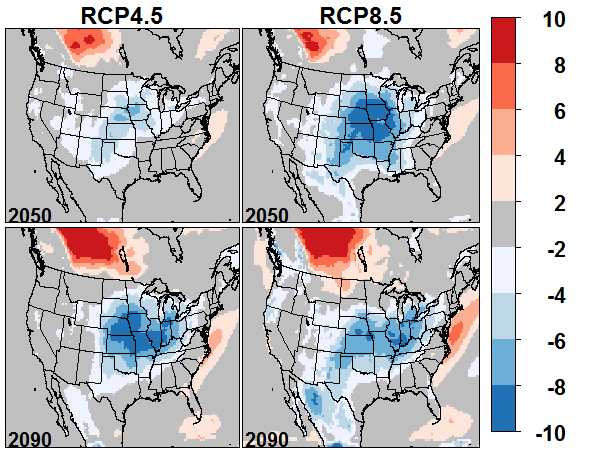 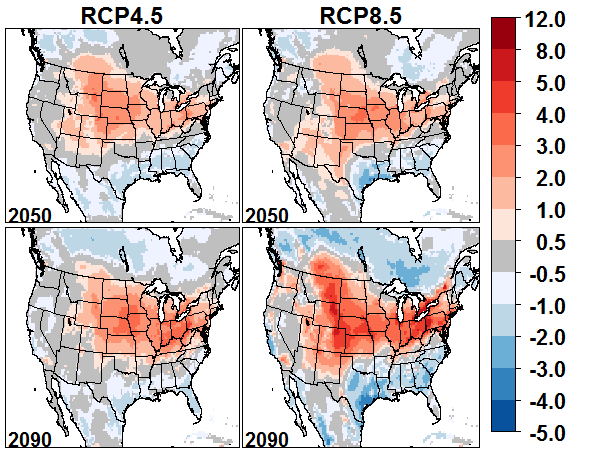 Change in JJA average MDA8 O3 (ppb)
Change in JJA average RH
Better matches pattern of change in O3
11
Biogenic Isoprene Emissions
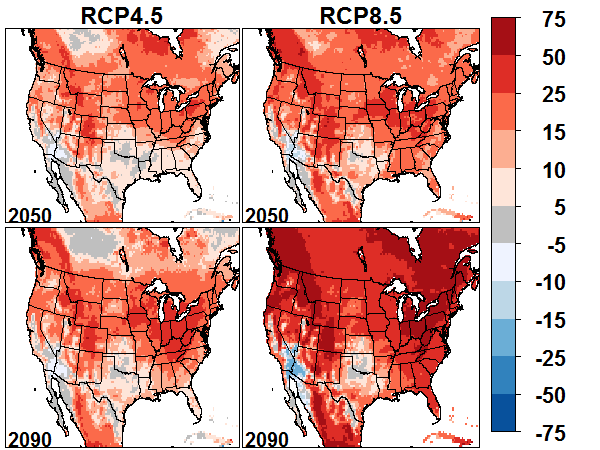 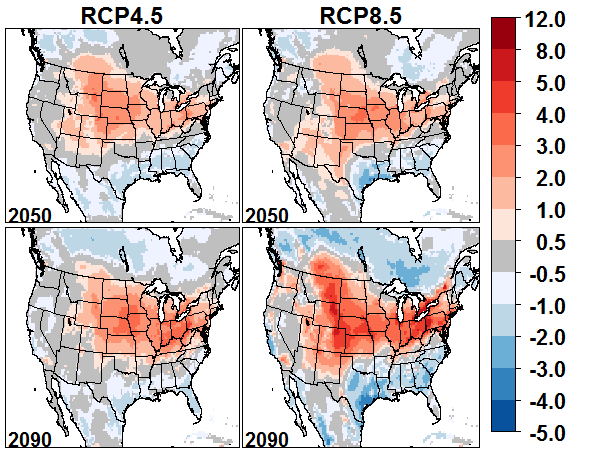 Percent change in isoprene emissions
Change in JJA average MDA8 O3 (ppb)
Isoprene emissions depend on both temperature and solar radiation (PAR) 
Smaller increase in Southeast may partially explain lower O3 than Ohio Valley
Does not account for absolute decreases in O3
12
Summary
Strong warming projected across continental US.  Warming is higher at 2090 than at 2050, and under RCP8.5 than under RCP4.5
Changes in future weather conditions result in projected increases in O3 of 1-4 ppb in parts of Central US and Ohio Valley under RCP4.5, exceeding 8 ppb at 2090 under RCP8.5
Decreases in O3 of 1-3 ppb simulated in Southeast US
These findings are preliminary—further investigation is needed to determine which processes are most important in accounting for anomalous behavior in Southeast
13
Regional Change in O3 Distribution
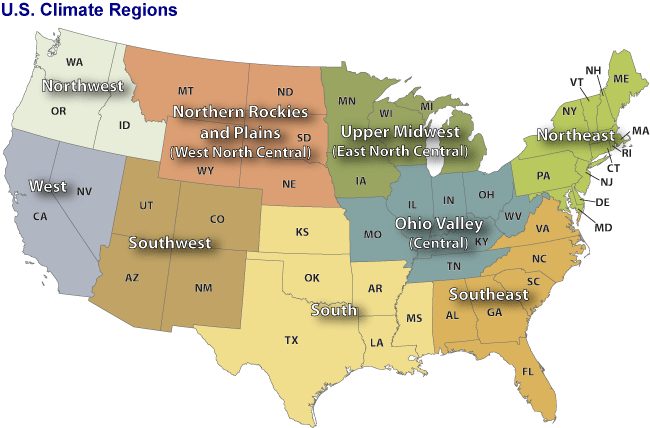 15
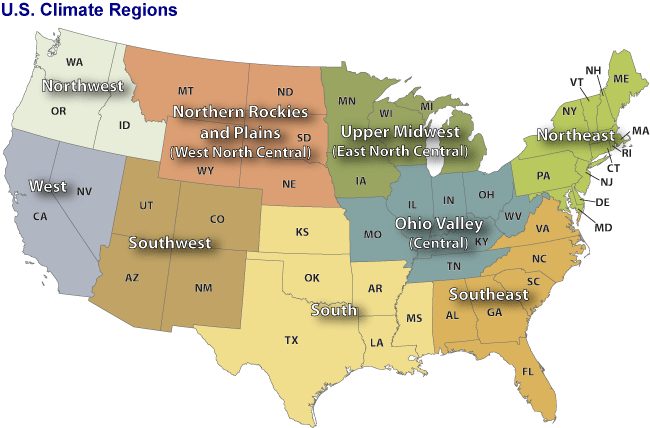 Regional change in O3 distribution
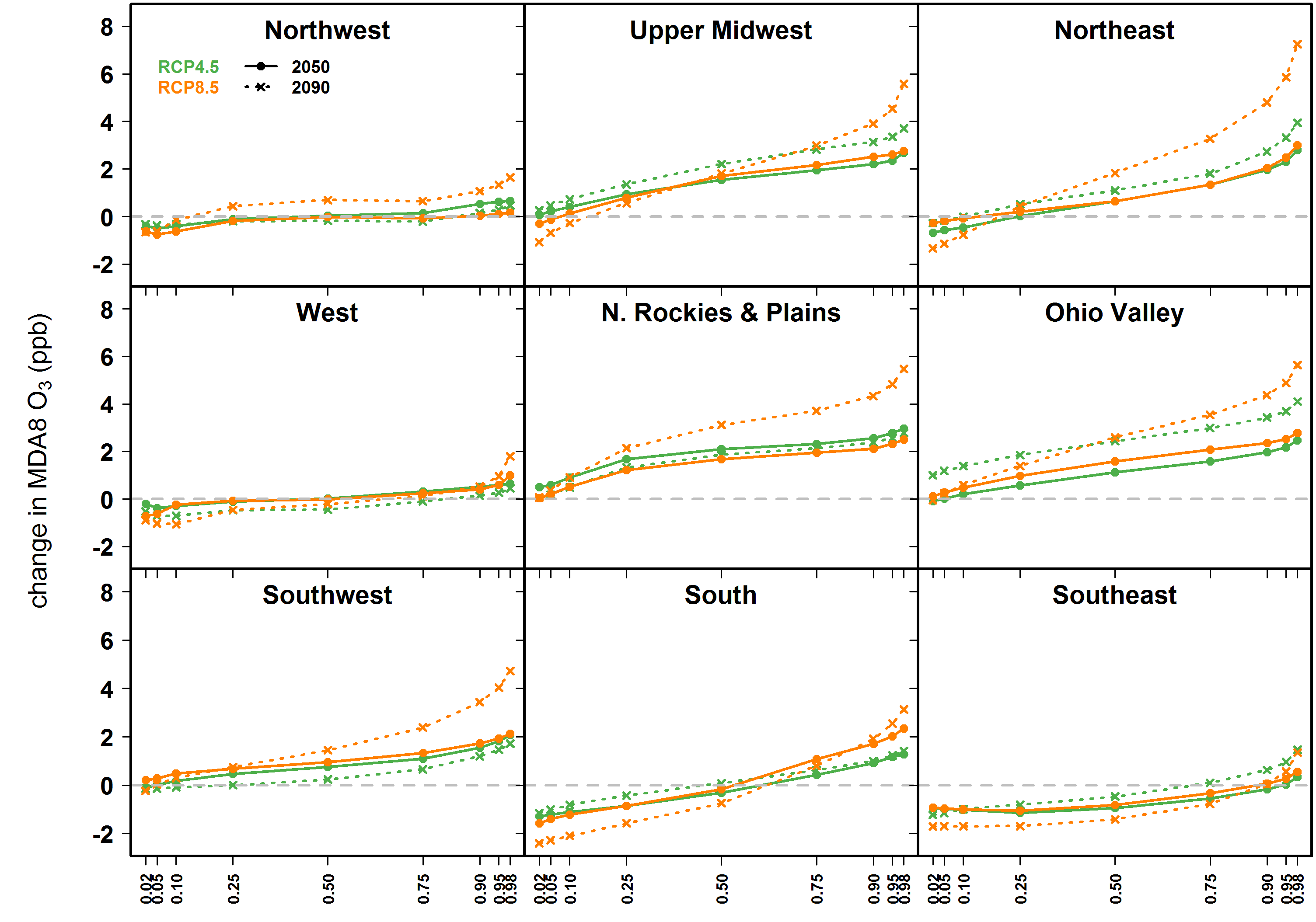 16
Percent change in PBL Height
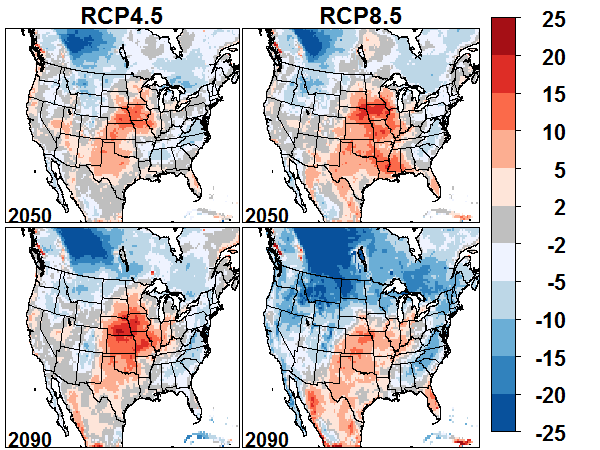 17